Fluid Flow
Paul Drosinis
UBC Phys 420
Introduction
Short history on fluid dynamics

Why bother studying fluid flow?

Difference between Newtonian and Non-Newtonian Fluids

Laminar vs. Turbulent Flow and the Navier-Stokes Equation

Reynolds Number
Brief History
Archimedes (285-212 B.C.) – formulated law of buoyancy and applied it to floating and submerged bodies
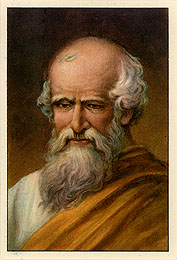 ischoolsfndiloy.wordpress.com
Brief History
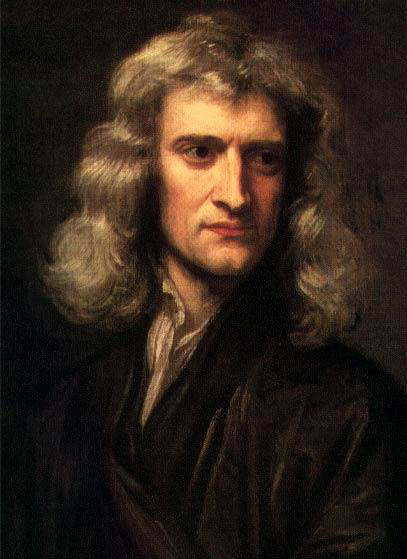 Isaac Newton (1642-1727) – postulated laws of motion and law of viscosity of linear fluids

Frictionless fluids – many problems solved by great mathematicians (Euler, Lagrange, Laplace, Bernoulli etc.)
http://psychogeeks.com/isaac-newton/
Brief History
Osborne Reynolds (1842-1912) – classic pipe experiment illustrating importance of so-called ‘Reynolds Number’
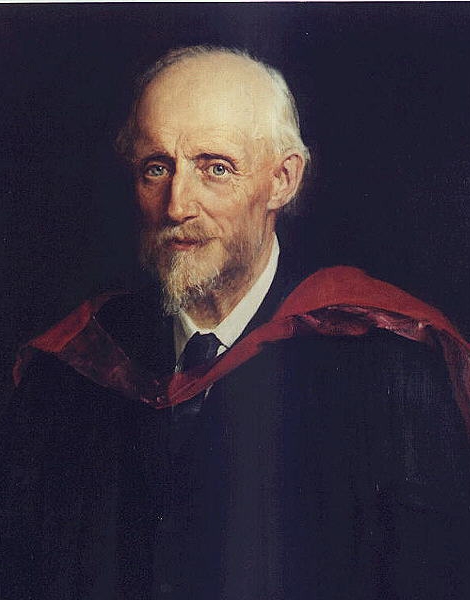 http://en.academic.ru/dic.nsf/enwiki/191600
Why Study Fluid Flow?
Widely applicable to many phenomena: blood flow through arteries/veins, automotive design, aeronautics 

Deeper understanding can be used to design faster and more efficient ships/airplanes
Stress and Shear
Stress: defined as force per unit area
 -has magnitude and direction

Can have both normal and tangential stresses
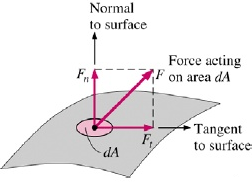 http://www.scribd.com/doc/10119418/Fluid-Mechanics-Lecture-Notes-I
Finding Newton’s Law of Viscosity
We are going to model a ‘block of fluid’ as many sheets stacked on top of one another

In this way we can figure out how the shear force is related to the viscosity
What is viscosity?
Property of a fluid that describes its ability to resist flow

It’s a measure of the internal friction associated with this flow
Stress and Shear
Force in a fluid acts along the surface of each sheet and is proportional to the relative velocity
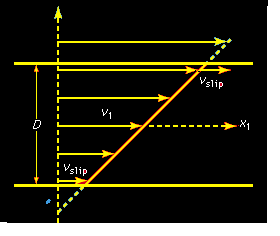 http://www.britannica.com/EBchecked/topic/211272/fluid-mechanics
Finding Shear Force
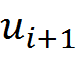 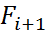 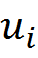 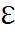 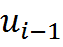 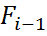 y
x
Finding Shear Force
Forces act parallel to the sheets
If we talk about force per unit area, find that:




As ℇ gets smaller, the difference becomes a gradient
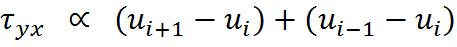 Shear Stress
If we model a body of fluid as composed of many thin sheets, find that:
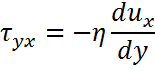 Velocity 
Gradient
Stress
Viscosity
Finding Shear Force
Constant of proportionality here is the viscosity: η

What are its units?
Units of Viscosity
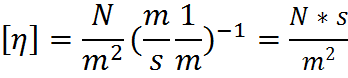 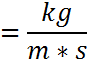 Newtonian vs. Non Newtonian Fluid
Linear dependence of shear stress with velocity gradient: Newton’s Law of Viscosity

Viscosity will change only if temperature or pressure changes

Don’t resist much when a force is applied

Ex:  water
Newtonian vs. Non Newtonian Fluid
Non-Newtonian fluids will change viscosity when a force is applied


Can cause them to become thicker or thinner depending on the substance in question
DEMO!
Navier-Stokes Equation
Set of non-linear partial differential equations that describe fluid flow

Also used to model weather patterns, ocean currents, and airflow around objects

Very difficult equation to solve
Navier-Stokes Equation
Rate Change in 
Momentum Density
Viscous 
Term
Body
Forces
Pressure Gradient
Reynolds Number
Ratio of inertial forces to viscous forces in a fluid

Describes the relative importance of each term 

Important factor in determining the transition from laminar to turbulent flow
Reynolds Number
Can be calculated from the Navier-Stokes equation

More intuitively:
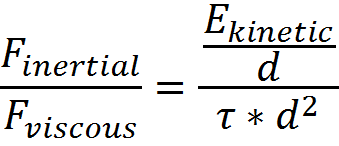 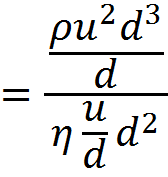 Reynolds Number
η - viscosity
ρ  – density
u - velocity
d – characteristic length
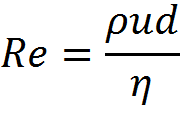 Reynolds Number Units?
Reynolds number is dimensionless!
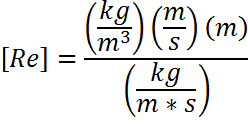 Laminar Flow
Fluid travels smoothly in similar paths

No mixing between adjacent ‘sheets’ of fluid

Sheets slide over one another

All flow properties constant at any given point (velocity, pressure, etc.)
Laminar Flow
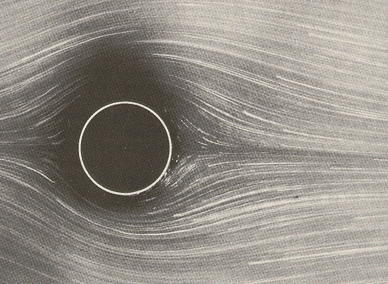 https://wiki.brown.edu/confluence/display/PhysicsLabs/PHYS+0050+and+0070+Handouts
Turbulent Flow
Formation of eddies and vortices associated with high Reynolds number fluids

Flow becomes chaotic

Complete description of turbulent flow still an unsolved problem of physics
Turbulent Flow
http://www.colorado.edu/MCEN/flowvis/gallerie/2010/Team-1/FV_popup1-8.htm
Laminar vs. Turbulent Flow
Fluids behave very differently depending on the value of the Reynolds number

Low Re – Laminar Flow
High Re – Turbulent Flow
Questions?